Welcome to Project ECHO COVID and Communicable Diseases Network
Series 11: Session 4
Closing the care loop: Mapping care for communicable diseases across the patient journey
Hepatitis B case example
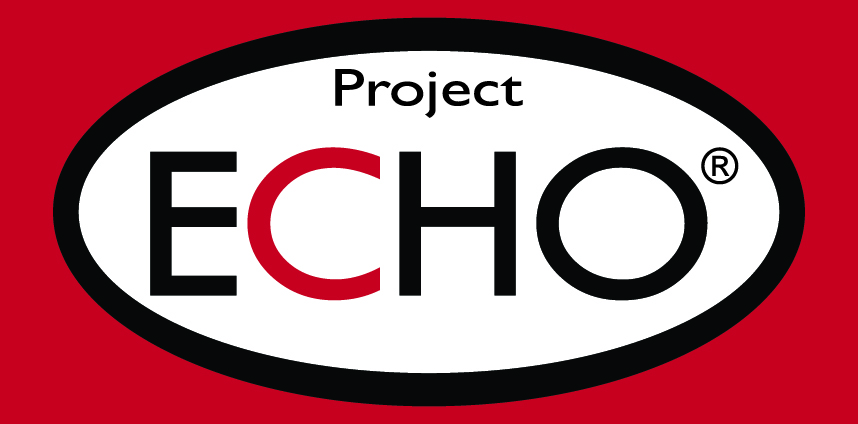 Acknowledgement of Countries
I’d like to begin by acknowledging the Traditional Owners and custodians of the lands and waterways from which we are all zooming in from today. 
the Wadda Wurrung, Gulidjan, Gadubanud, Keeray Wurrung, Peek Wurrung, Gunditjmara, Djab Wurrung, Wotjobaluk, Dja Dja Wurrung, Jadawadjarli, Wergaia, Jaadwa and Jupagalk peoples
We recognise their diversity, resilience, and the ongoing place that First Peoples hold in our communities. 
We pay our respects to the Elders, both past and present and commit to working together in the spirit of mutual understanding, respect and reconciliation. 
We support self-determination for First Nations Peoples and organisations and will work together on Closing the Gap.
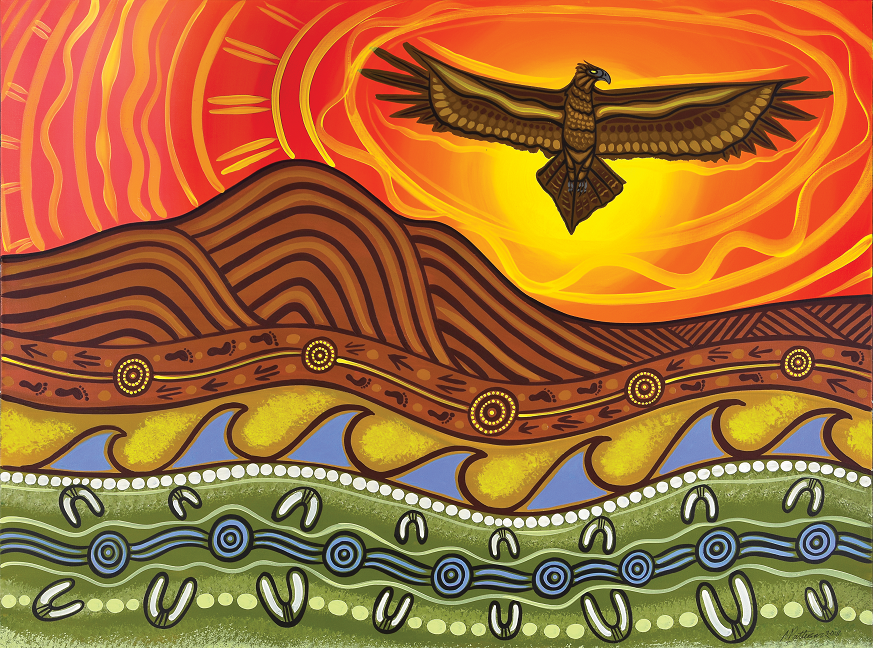 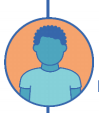 Ask the question. Do you identify as Aboriginal or Torres Strait Islander?
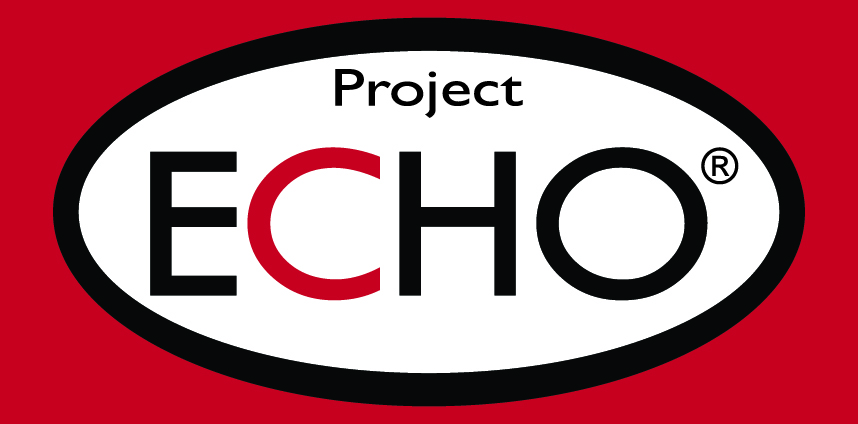 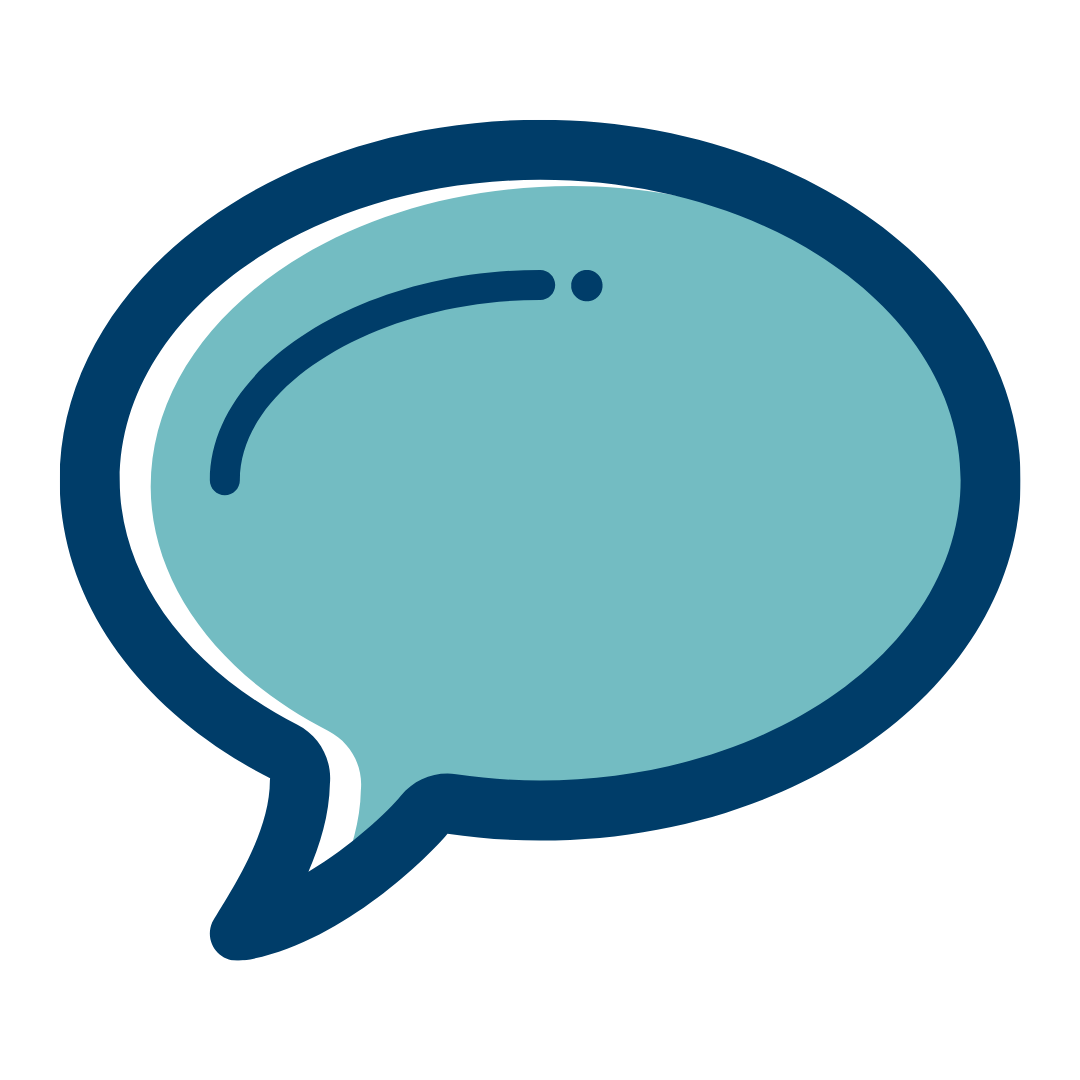 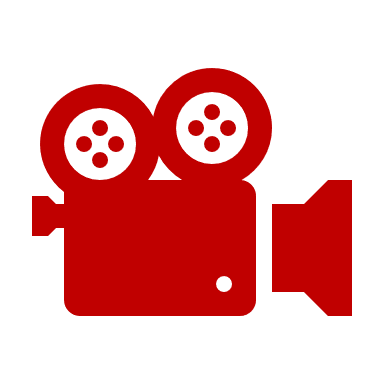 Etiquette/Zoom use
These sessions will be recorded for ongoing training and quality improvement purposes.
The didactic presentations ONLY will be disseminated on our learning channel.
Discussions will be de-identified where used for QI or research purposes.
Please let us know if you would not like your comments recorded.
Chat
Introduce yourself / Role / Region / Organisation in “chat”
Use chat to ask questions

Please remain on ‘mute’ except when speaking
Please turn video on 

In-session Evaluation at the end
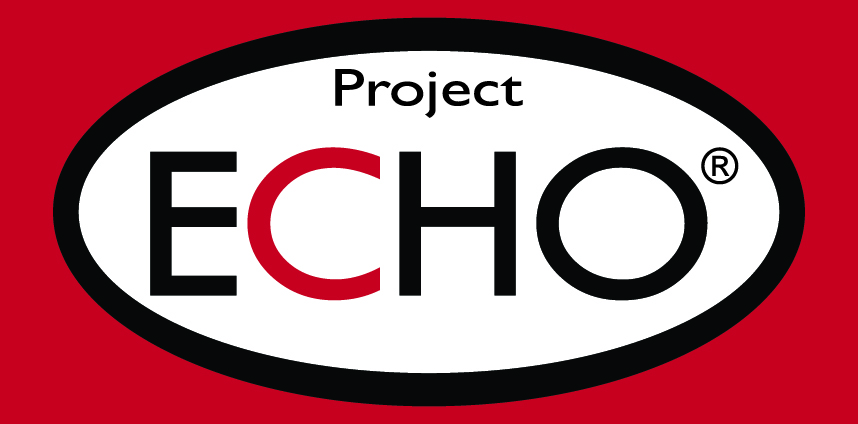 RACGP and ACCRM accredited, certificates PD
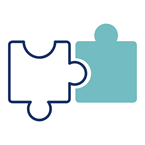 Learning outcomes
Session 4 Learning outcomes
Discuss data collection, notification and use of data in practice
Discuss strategies to record and share data for communicable diseases surveillance and quality improvement
Translate the cascade of care to the western Victorian context 
Discuss equity of access to monitoring, treatment and care in the Western Victorian context
Series
Opportunity to review and discuss policy and guidelines in practice 
Discuss emerging models of primary care with a focus on:
Communicable disease prevention
Communicable disease testing, assessment and management
Continuing care provision in primary care and in partnership with specialist services

Consider real-world experiences of implementing new care models in different settings
Build knowledge about current resources, supports & referral pathways
Engage in a community of practice and rapid learning network
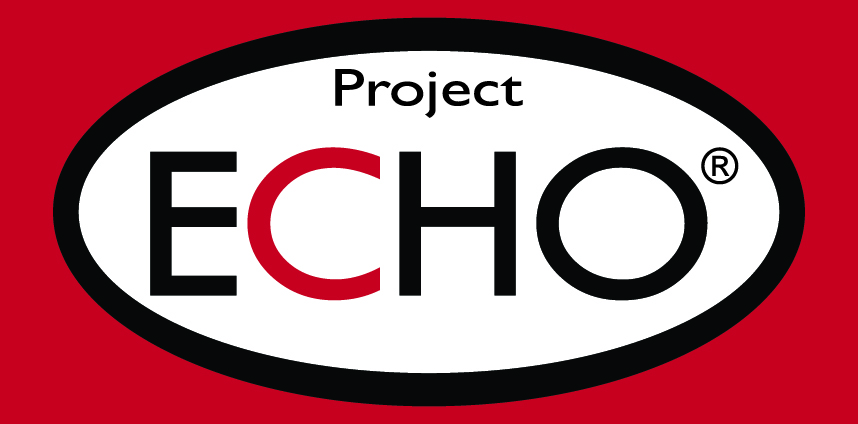 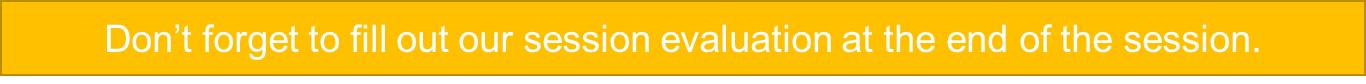 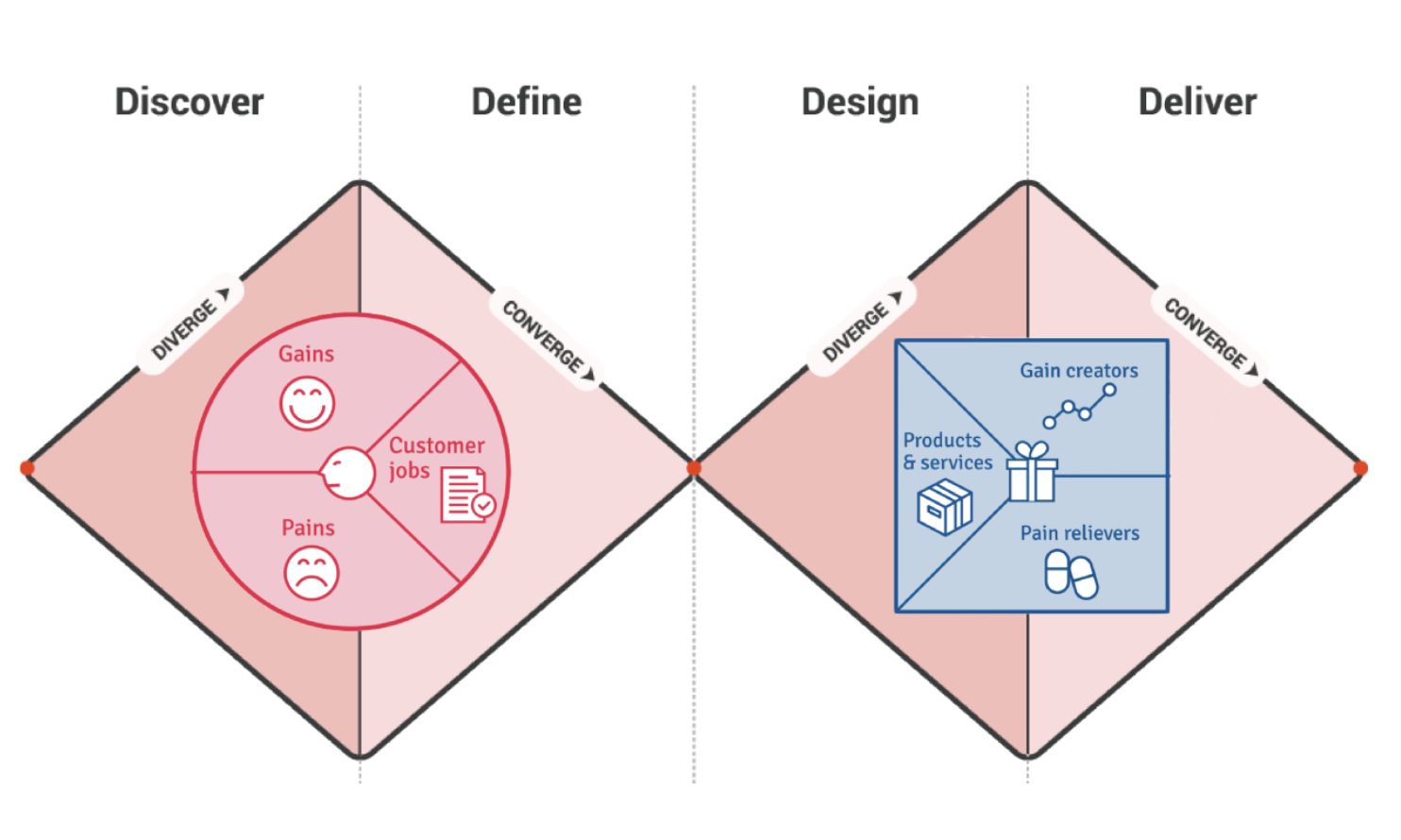 Learning labs- focus on processDeliver, Discover, Define, Design, Deliver
D2K
Data to Knowledge
K2P
Knowledge to Practice
K2P-Solution design- 
Guidance, decision tools
models of care (MOC)
D2K-Diagnostic- 
Evidence- gaps/needs
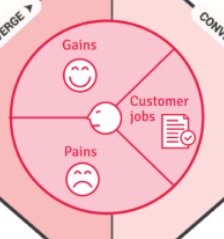 P2D
Practice to Data
K2P and P2-Accessing treatment, Public Health Notifications
P2D-Case for change- 
Policy to Practice
ECHO
SE5
CPD and QI 2023
EHR auditing
The problem: People with Communicable diseases not receiving testing, care or management
[Speaker Notes: Both  making]
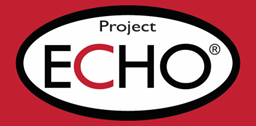 Learning Health System approach
K2P
Knowledge to Practice
-2
P2D
Practice to Data
K2P
Knowledge to Practice
-1
D2K
Data to knowledge
P2D
Practice to Data
Make knowledge actionable and sharable, generate tailored messages for decision making
Consider change at the practice level
Implement changes in practice that support the next cycle
Eg data recording in EHR, notification data
Assess scalability and sustainability at the system, practice, process and patient level
People with communicable diseases unable to access testing, care or management
Access, extract, map and represent health information for analysis
Make knowledge actionable and sharable, generate tailored messages for decision making
Develop system wide improvements
Agenda for COVID and Communicable Diseases Network Series 11: Session 4“Closing the care loop: Mapping care for communicable diseases across the patient journeyHepatitis B case example”
Dr Jeff Urquhart, GPLU Consultant, Barwon Health
Barwon Health update – pulse check on primary care

Naomi White, Covid Operations Manager, Western Victoria PHN
New announcements in Commonwealth and state Policy and regional services 
Dr Amanda Wade, Blood Borne Viruses Medical Lead, Barwon Health
Hepatitis B management in Western Victoria

Case Presentation: Inga Tribe, Barwon Health Hepatitis Clinical nurse specialist

Panel for Discussion: 
Dr Kate Graham, GP and Clinical Editor – HealthPathways and COVID Clinical Advisor, Western Victoria PHN
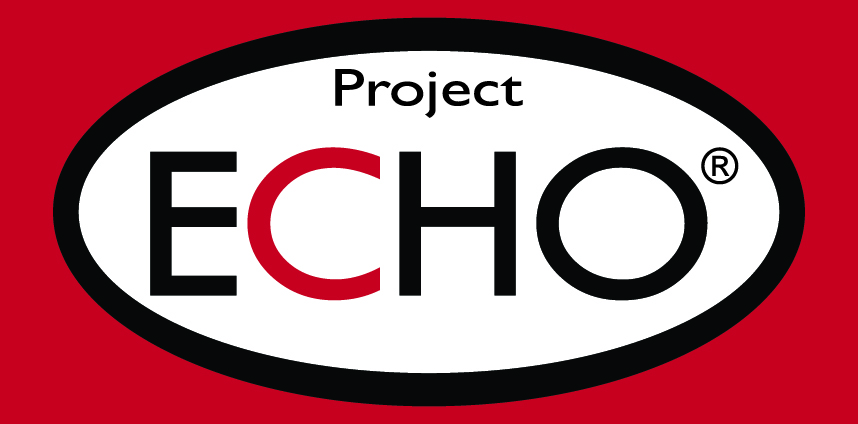 Barwon South West PHU Update
BH Covid Positive Pathways extended further 6 months
> 80  yo 
Significant co morbidity diagnoses
Pt identifying as Ist nations or with significant social disadvantage/disability requiring community supports

Assistance with complex antiviral Rx 
Tx 
Severely immunospressed pts
Pregnant pts
Tel ID reg 0481 456 956

Future state still being considered ? delivery via HITH
Barwon South West PHU Update
160 to 280 cases reported daily in Nov 
262 new cases reported 2/7 ago
Majority RAT test vs PCR
Total active cases 1515
BH Inpatients 13 with 1 in ICU
RPM
last month there were 339 pts monitored
43 currently being monitored
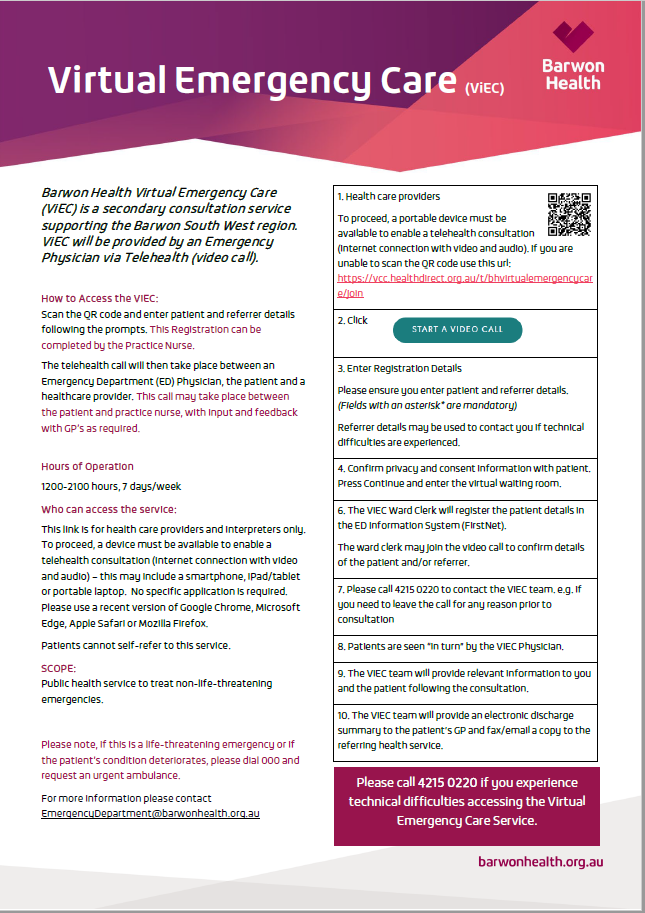 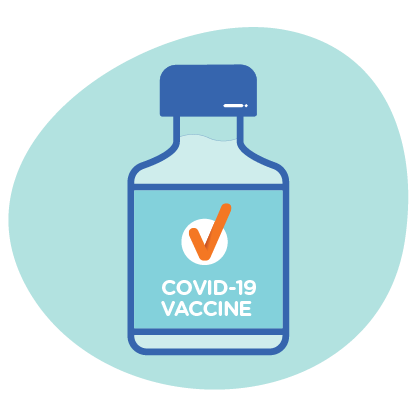 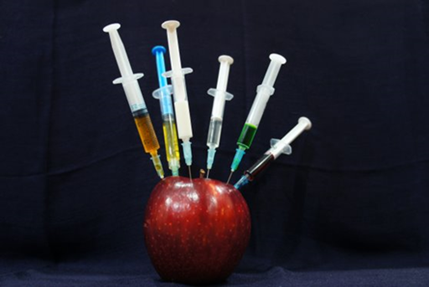 COVID-19 Vaccinations
Bivalent vaccine Pfizer and moderna
Booster only option 
Automatic onboarding
Better coverage for Omicron
Jab in the arm is better than a whole vial in the fridge


0-5 yr vaccine Pfizer
No change to eligibility
*only 9 children in our region have been vaccinated
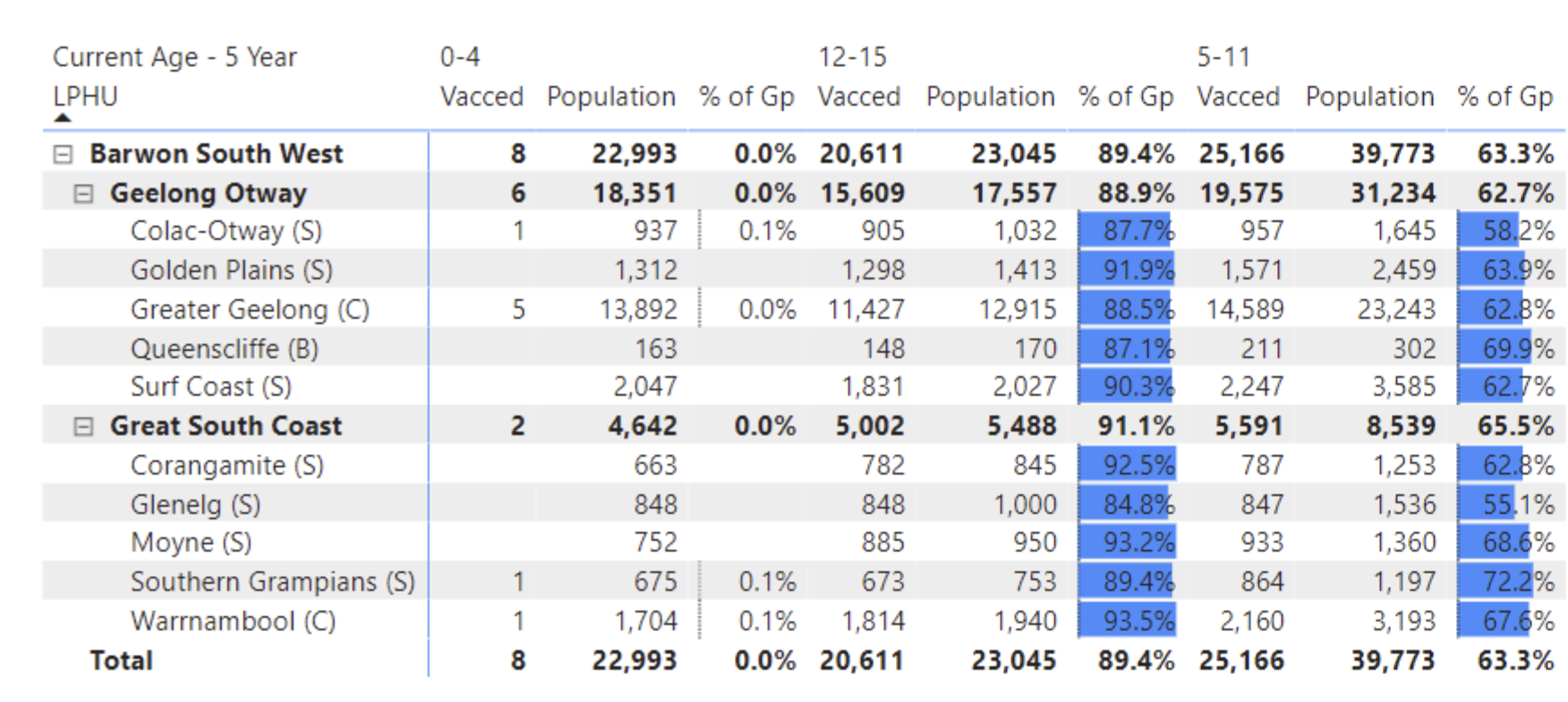 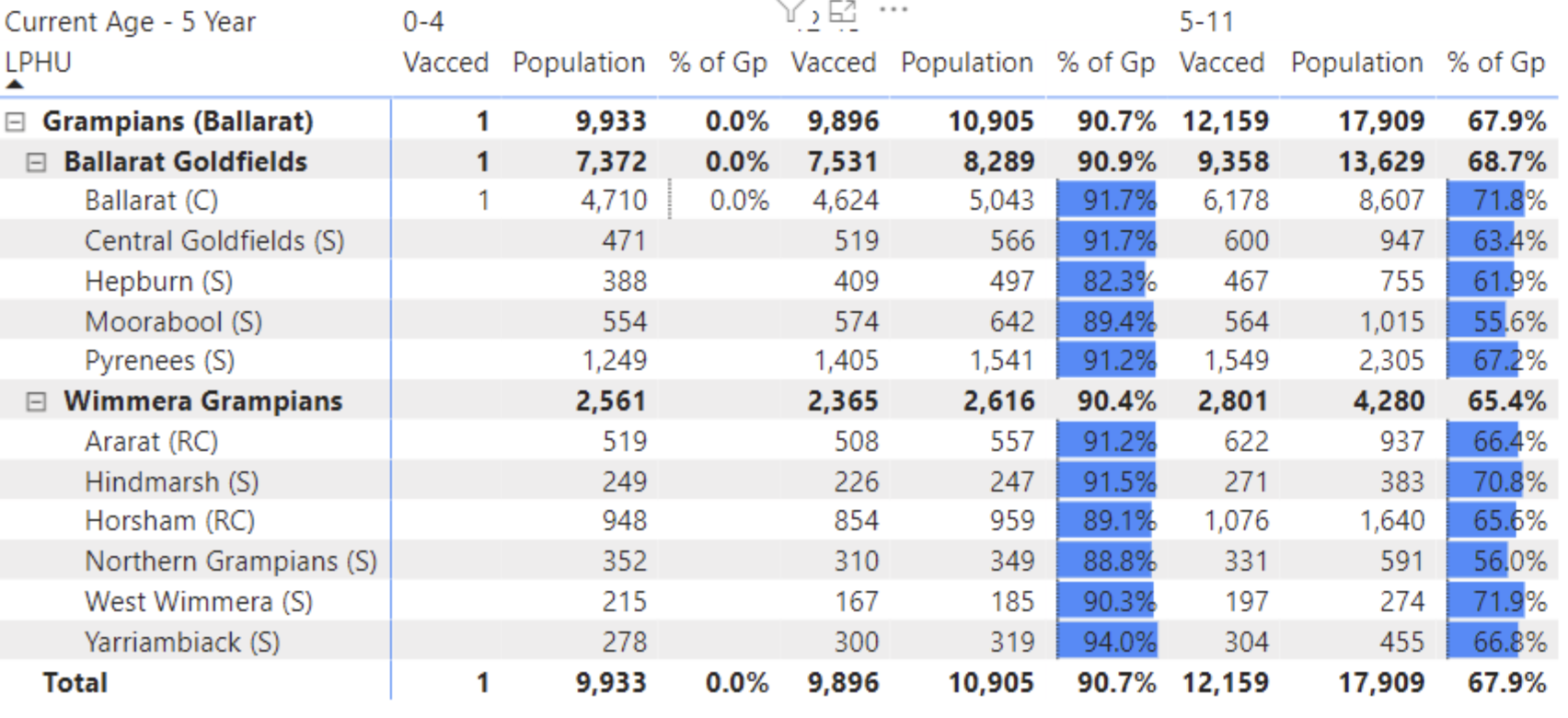 [Speaker Notes: Naomi]
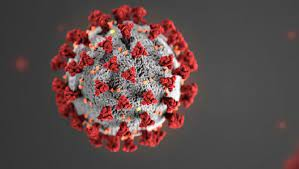 COVID Management
Pharmacy stock 
There was a reported issue with one supplier, but seems to be back to normal despite an increase of prescriptions dispensed.

Evusheld
Continue to offer to patients as there is less awareness of the increased eligibility criteria and many patients are on medications that may make them eligible

Antivirals
Ensure patients aged > 70 years are offered them even if asymptomatic
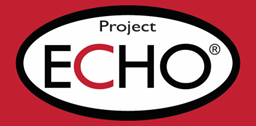 [Speaker Notes: Medications for patients with COVID-19 | health.vic.gov.au]
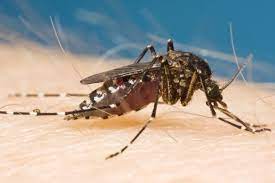 Health Alert
Measles
3 new cases identified in Vic in returned travelers. 
More likely over summer – outbreak in Europe
MMR vaccine best protection
Initial symptoms similar to COVID but followed by rash. Urgent notifiable condition
Thunderstorm Asthma
Ross River Virus (and Barmah Forest Virus this summer)
Endemic in Victoria
Remove mosquito breeding sites around home and avoid bites
No vaccine currently available
Blood test early in symptoms and should be repeated two weeks later. 
See Healthpathways for specific test requirements
Poppy seeds
Non-food grade poppy seeds have incorrectly entered the food supply chain. 
Be alert for severe toxicity if brewed as a tea or concentrated. Product recalls are occurring
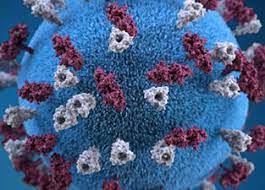 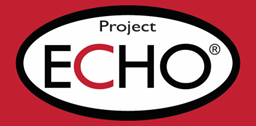 [Speaker Notes: New Measles cases - New measles cases in Victoria - November 2022 | health.vic.gov.au
Health warning on mosquitoes and Ross River virus - Health warning on mosquitoes and Ross River virus | health.vic.gov.au
Health warning on poppy seeds Health warning on poppy seeds | health.vic.gov.au]
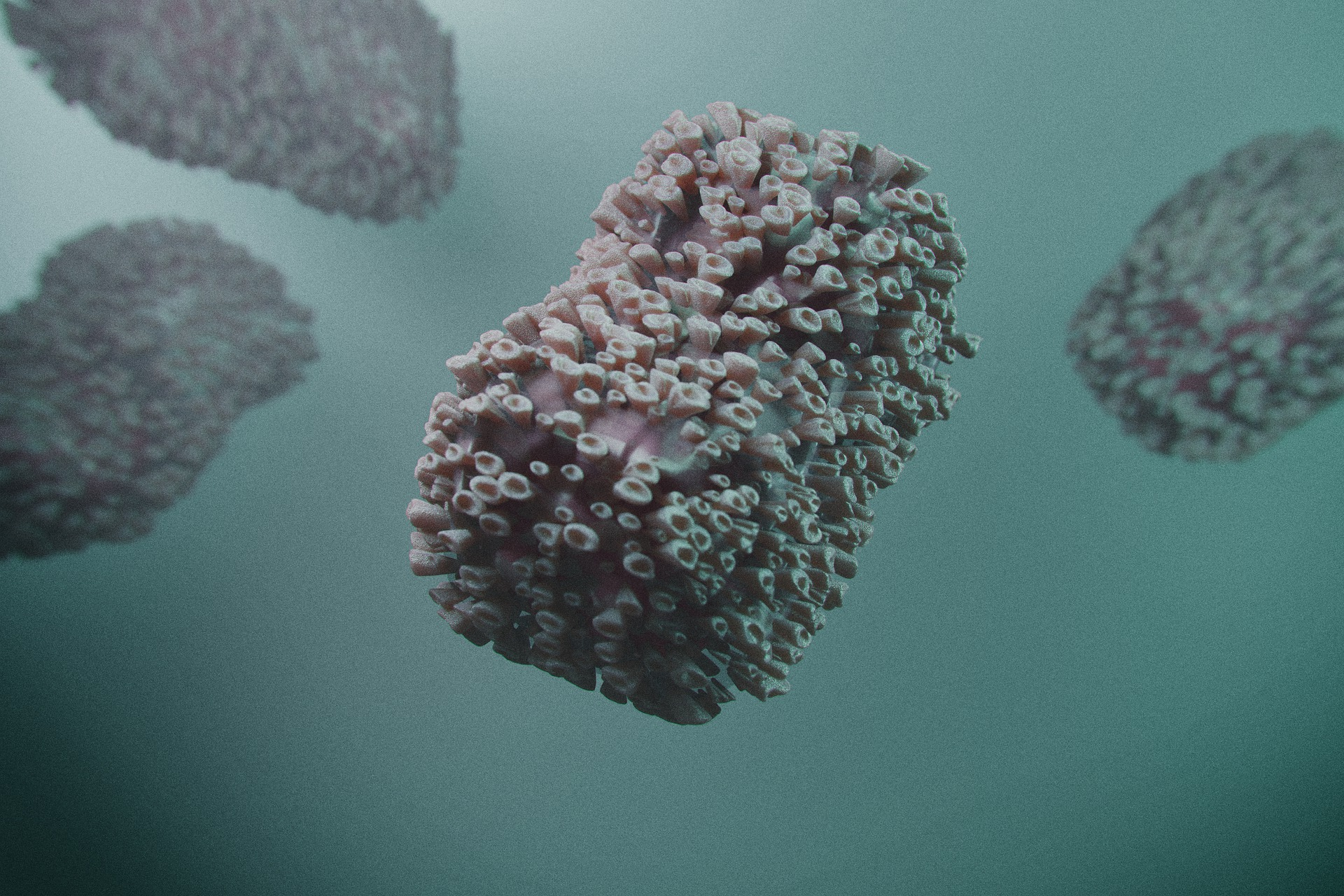 Monkeypox Vaccination (MPX)
Barwon 

https://bswphu.org.au/news/item/health-alert-monkeypox 
Includes links to make MPX vaccination in Belmont, Warrnambool, Hamilton & Portland by appointment
The Barwon South West Public Health Unit is currently planning further regional vaccination clinics for MPX vaccine. To register your interest for a pop-up clinic in your area email MPXvaccines@barwonhealth.org.au
Grampians

https://www.bhs.org.au/services-and-clinics/grampians-public-health-unit/monkeypox/
Springs Medical, Daylesford: (03) 5348 2227
Lister House, Horsham: 0458 969 778
UFS Medical, Doveton St. Ballarat: (03) 5364 9100
Ballarat Community Health, Lucas: (03) 5338 4500
East Grampians Health Service, Ararat: (03) 5352 9363
Please phone the clinics directly to make an appointment.
[Speaker Notes: https://www.bhs.org.au/services-and-clinics/grampians-public-health-unit/monkeypox/
Barwon South West Public Health Unit - Monkeypox (MPX) vaccination bookings now open (bswphu.org.au) 
email MPXvaccines@barwonhealth.org.au]
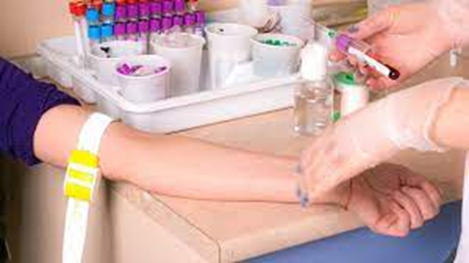 Testing
COVID PCR webpage updated- here
Respiratory clinics- PCR test without pre-filled path slip
State run testing centres- PCR test without pre-filled path slip
Private providers- require pathology slip

Mosquito borne virus – RRV/BFV - HP updated yesterday!
Consider presentations that fit with illness – myalgia, arthralgia, arthritis, rash in 2/3, fever less common
PCR can be done in initial days of illness, otherwise serology early in illness with IgG/IgM for arboviruses and flaviviruses (specify location and travel history), repeat 2 weeks later to detect seroconversion or fourfold rise in titre
Measles – urgent notifiable condition
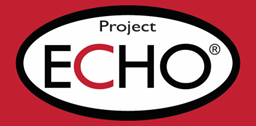 [Speaker Notes: Respiratory and Assessment Clinics | Western Victoria Primary Health Network (westvicphn.com.au)
Kate]
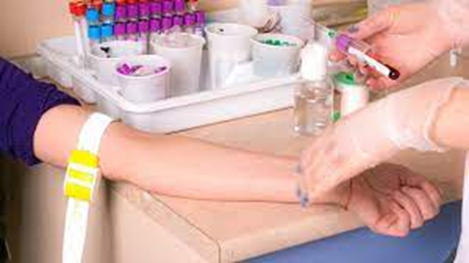 Testing
IT'S TRAVEL SEASON! BRING BACK MEMORIES, NOT....
Measles 
urgent notifiable condition – suspected and confirmed cases
Use PPE if suspected and isolate the patient
Consider if respiratory presentations develop a rash, especially if recent travel history. Incubation period 8-12 days
Nasopharyngeal PCR + serology
Must document timing of last vaccine (live virus vaccine and PCR will detect)
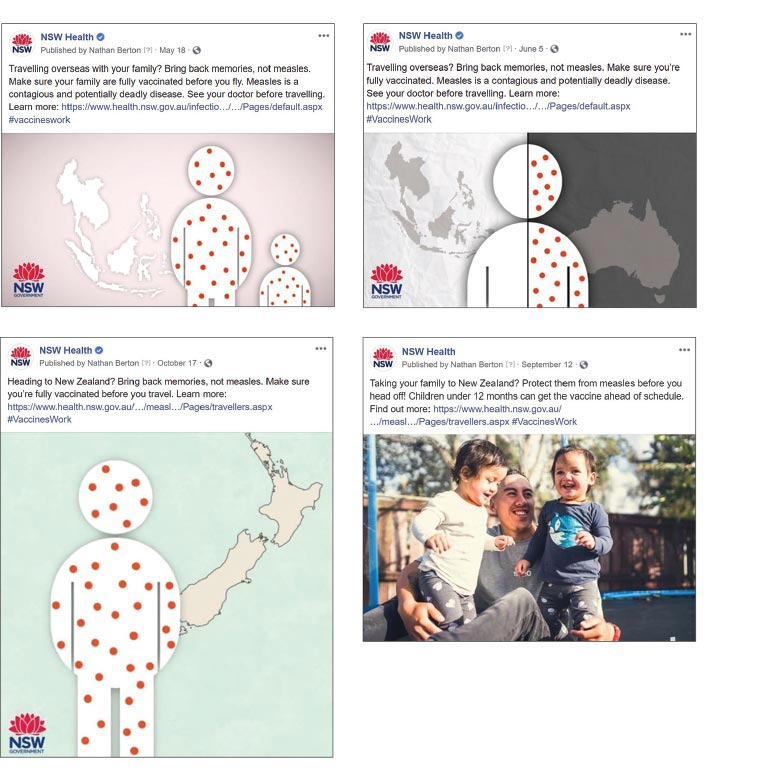 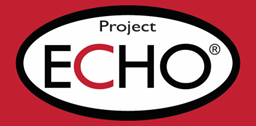 Medication shortages?
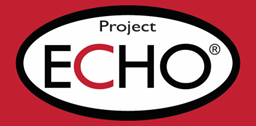 5 mins
Across the loopDiscussion- Revisiting our problem statement
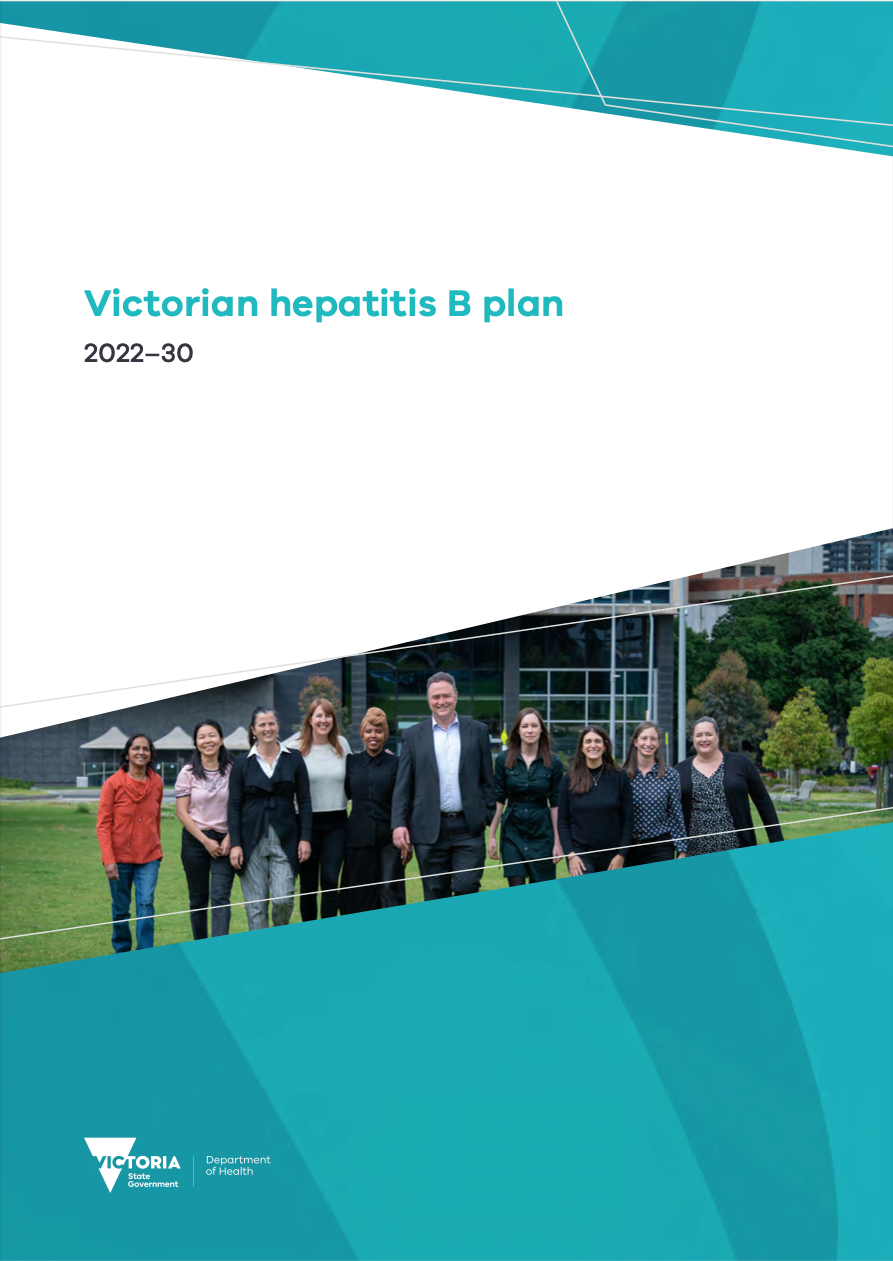 People living with Hepatitis B need to access to diagnosis, care and treatment but they face a challenge - stigma, language barriers, cost, geography and time to attend appointments.
The problem is happening because it is a low incidence issue that is complex to manage, requires S100 prescriber registration and specialist knowledge, services not meeting peoples needs, the issue may not be prioritised.
Based on prevalence and morbidity of untreated hepatitis B, we think that ….
(what do we think could solve the problem in the Western Victorian region?)
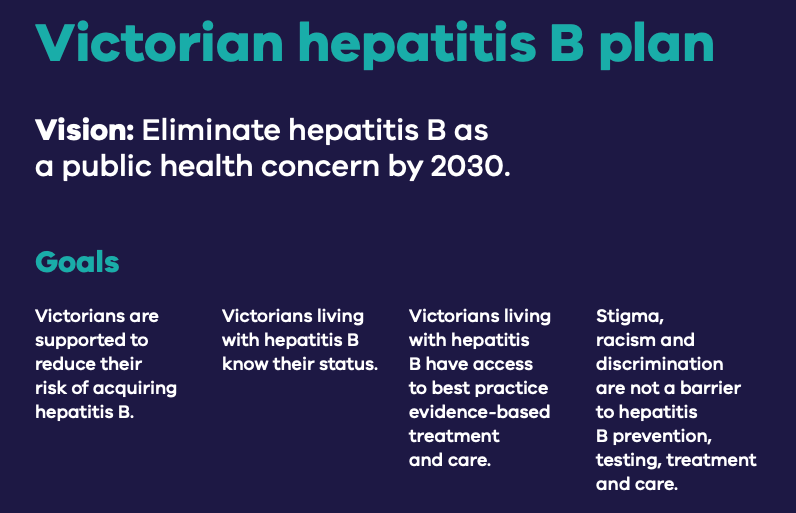 Process: Ask 5 whys........
The Victorian Government is committed to eliminating HBV as a public health concern by 2030.
vic-hep-b-plan-2022-23-online-pdf.pdf (health.vic.gov.au)
Goal
20% of PLW Hep B access treatment
[Speaker Notes: vic-hep-b-plan-2022-23-online-pdf.pdf (health.vic.gov.au)]
Practice to Data“Cascade of care”- Hepatitis BHow do we bridge the gaps?
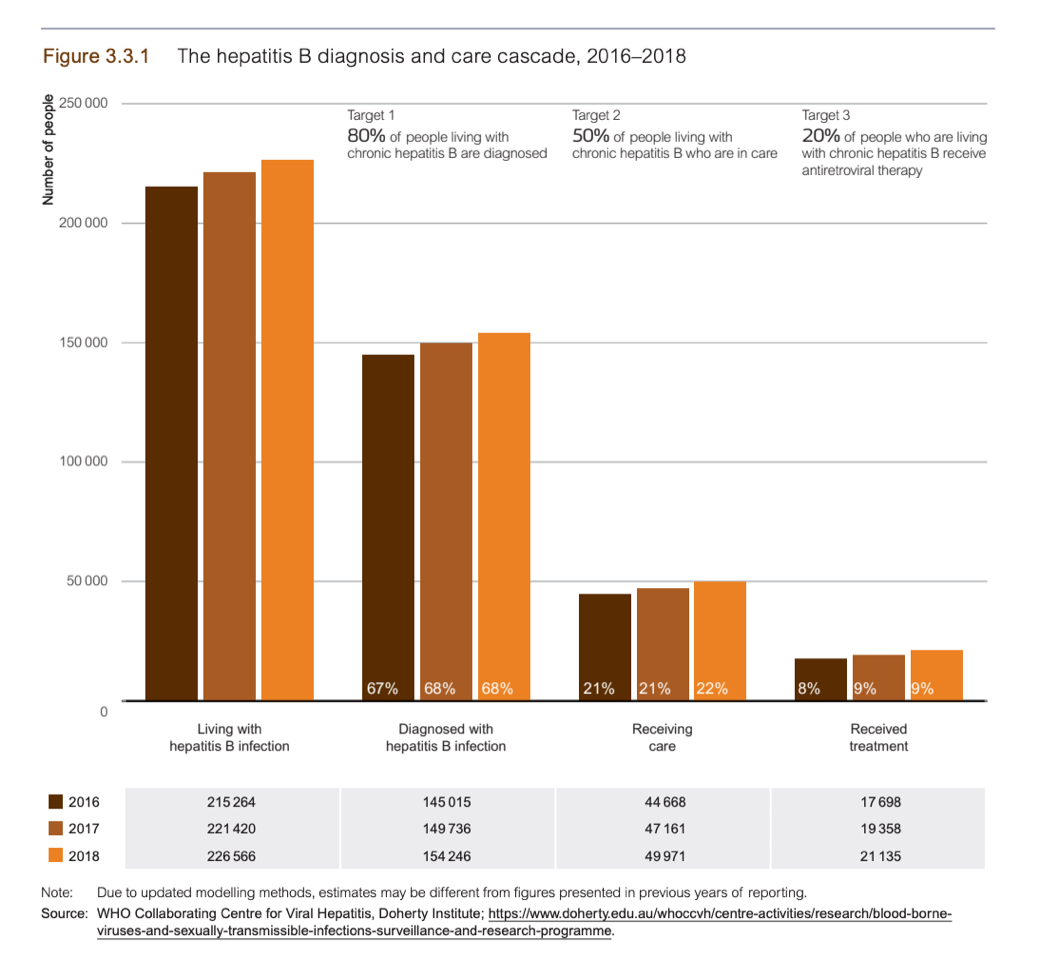 Prevent Transmission
Vaccination data
Identify people at risk- ethnicity, country of birth data
Interpret results correctly- guidelines and decision support. Audit gaps?
Notification data
How do we link people to the right care?
Enhanced notification data
Surveillance data
?
What monitoring long term is needed?
Complete follow up as appropriate
Complete appropriate treatment
Have the infection
Access appropriate care
Access testing and correct diagnosis
[Speaker Notes: Bianca presents]
Knowledge to Practice- review- assessmentHealth Pathways and decision support
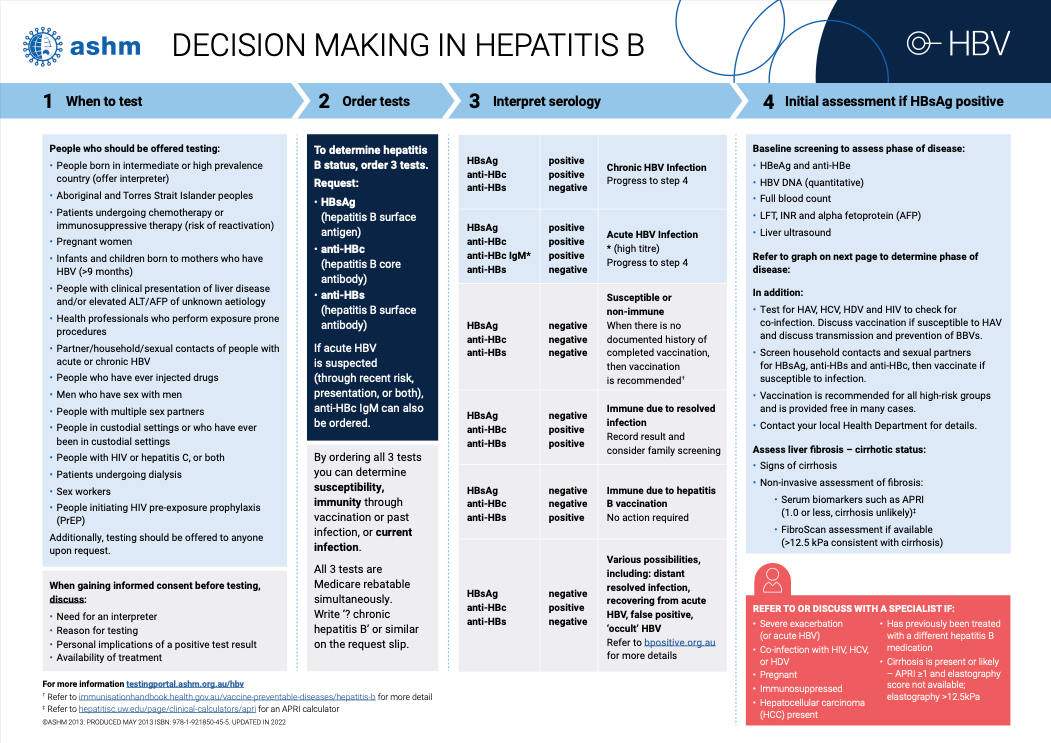 https://ashm.org.au/wp-content/uploads/2022/08/ASHM-Decision-Making-in-Hepatitis-B-2021-update-2.pdf
https://westvic.communityhealthpathways.org/28204.htm
[Speaker Notes: https://westvic.communityhealthpathways.org/28204.htm]
Statutory required notification-Public Health and Wellbeing Regulations 2019
https://www.health.vic.gov.au/infectious-diseases/notifiable-infectious-diseases-conditions-and-micro-organisms
Please ensure that the case has been informed of the following:
their diagnosis,
that you are providing this information to the department (as required by the Health Records Act 2001), and
that the department may contact them for further information about their illness.
Commonwealth and State privacy legislation does not negate the responsibility to notify the specified conditions nor to provide the information requested on this form.
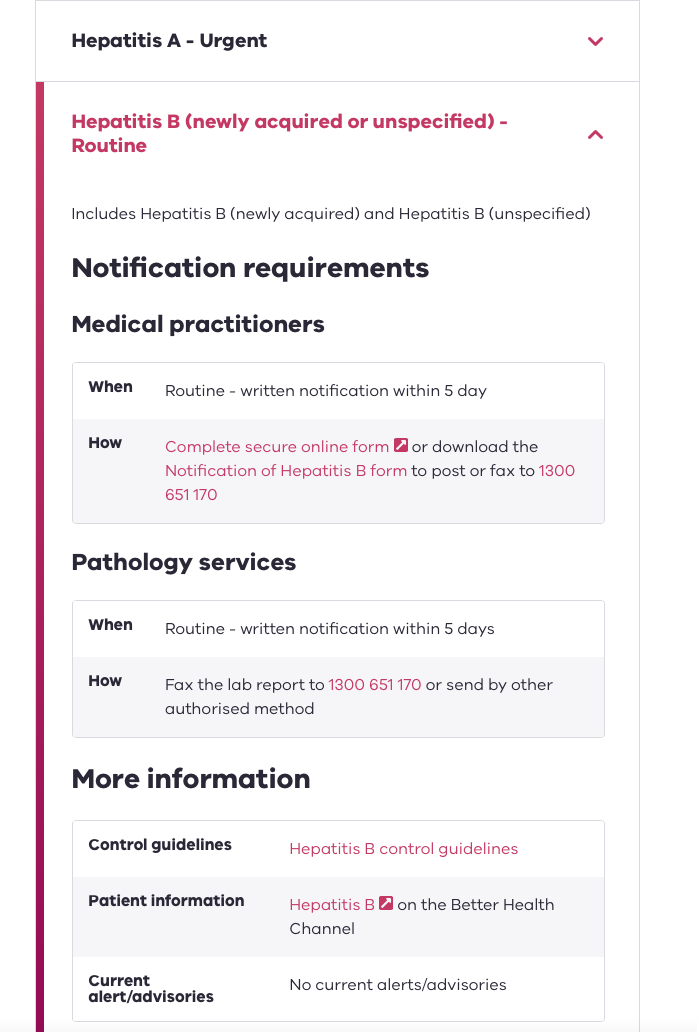 Currently under the Regional PHUs
COVID
Influenza
RSV
Pertussis
Myobacterium ulcerans
Varicella
Invasive pneumoccoal disease
Hepatitis B
Hepatitis C
Shigella
Ross River / Barmah Forest
Chlamydia
[Speaker Notes: Highlighted areas are taken care of by LPHU
COVID
Influenza
RSV
Pertussis
Myobacterium ulcerans
Varicella
Invasive pneumoccoal disease
Hepatitis B
Hepatitis C
Shigella
Ross River / Barmah Forest
Chlamydia
Q Fever – TBC
STEC – TBC
Gonorrhoea – TBC]
“Cascade of care”- Hepatitis BUnderstand the patient care journey and our role as primary care clinicians in this pathway
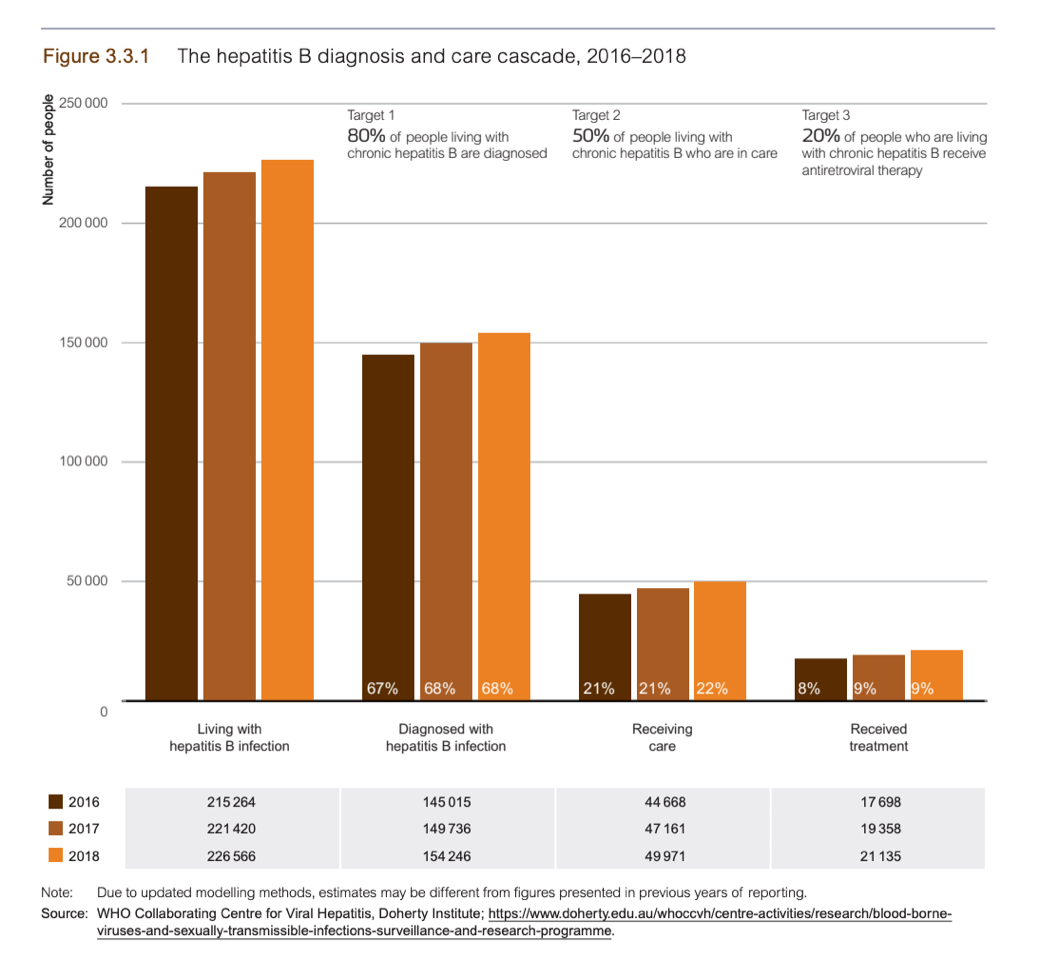 Prevent Transmission
Vaccination data
Identify people at risk- ethnicity, country of birth data
Interpret results correctly- guidelines and decision support. Audit gaps?
Notification data
Enhanced notification data
Surveillance data
How do we link people to the right care?
?
What monitoring long term is needed?
Complete follow up as appropriate
Complete appropriate treatment
Have the infection
Access appropriate care
Access testing and correct diagnosis
[Speaker Notes: Data used to 
How many people have a hep b diagnosis?
Audit, how many blood tests or ultrasounds have these specific patients had?
What other data can we use here radiology, u/s, blood test,]
Surveillance dataHepatitis B Mapping Project- West Vic PHN Data
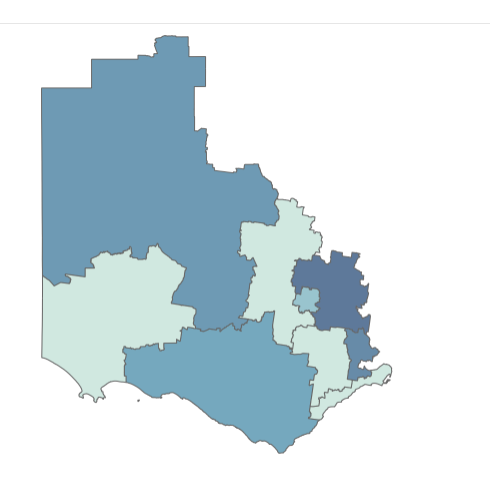 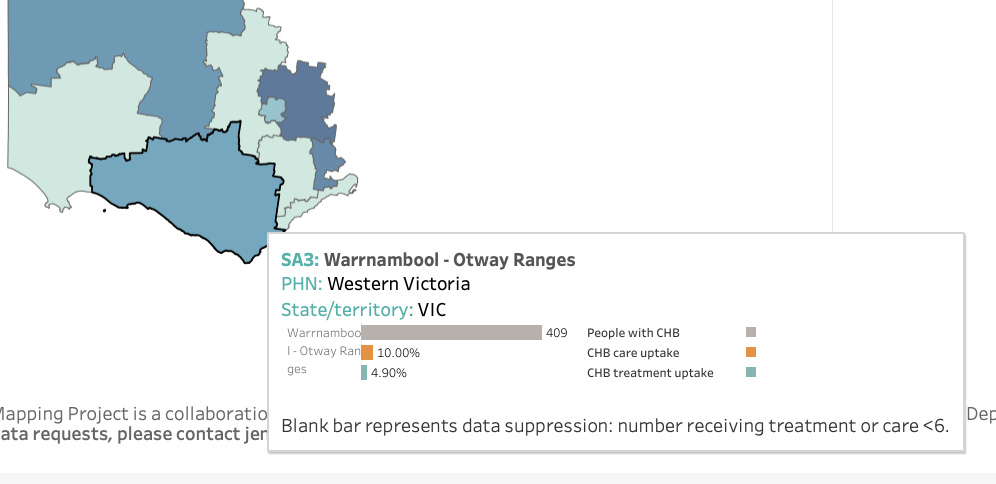 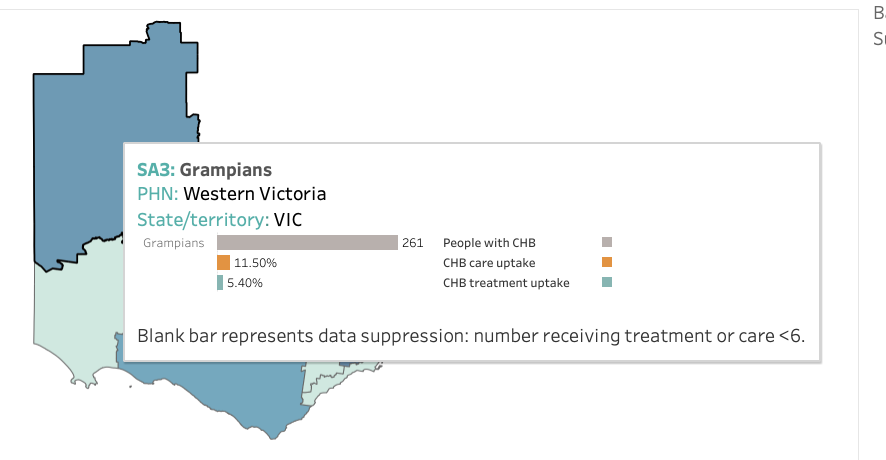 Treatment gap = 15.1%
Treatment gap = 14.5%
Goal
20% of PLW Hep B access treatment
[Speaker Notes: I don’t know if we can call this a treatment gap]
Question:
What additional information would be needed to ensure we close the loop and link people into care?
Hepatitis B management in Western Victoria
*”Engaged in care” indicator reflects a snapshot of the proportion of people who received guideline based care in a given year (only 11.9% receive optimal annual testing)
Viral Hepatitis Mapping Project 2020, Doherty Institute
[Speaker Notes: Amanda taks over here]
Hepatitis B management
Monitoring
Treatment
All people with hepatitis B need annual
LFTs; and 
An HBV viral load.
This determines when treatment is needed

Some people with hepatitis B need hepatocellular carcinoma surveillance which is 6 monthly
Liver ultrasound; and 
Alpha fetoprotein.
20% of people with hepatitis B are eligible for treatment
Treatment is with 
Entecavir; or 
Tenofovir.
Both are 
one tablet once a day 
well tolerated
taken indefinitely to suppress viral replication
Prescribed by 
a specialist; or
an HBV S100 GP; or 
NP
Adherence vs flares
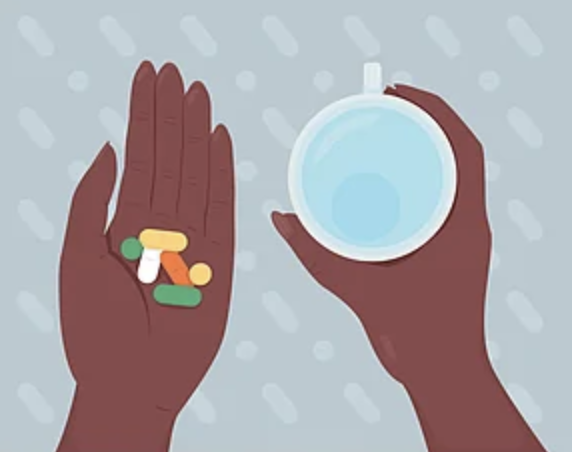 Barriers to engagement in hepatitis B care
Misinterpretation of serology
Low risk perception of hepatitis B
Casual employment without sick leave – unable to attend appointments
Lack of availability of interpreters
Problems with pathology – collection of appropriate samples
Lack of access to bulk billing radiology  specialist or general practice services
Asymptomatic nature of infection
Low risk perception of hepatitis B
Stigma 
Fear
Distrust in medical institutions or professionals
Differing cultural understandings of health
Low health literacy
Accessing hepatitis B treatment in BSW Region
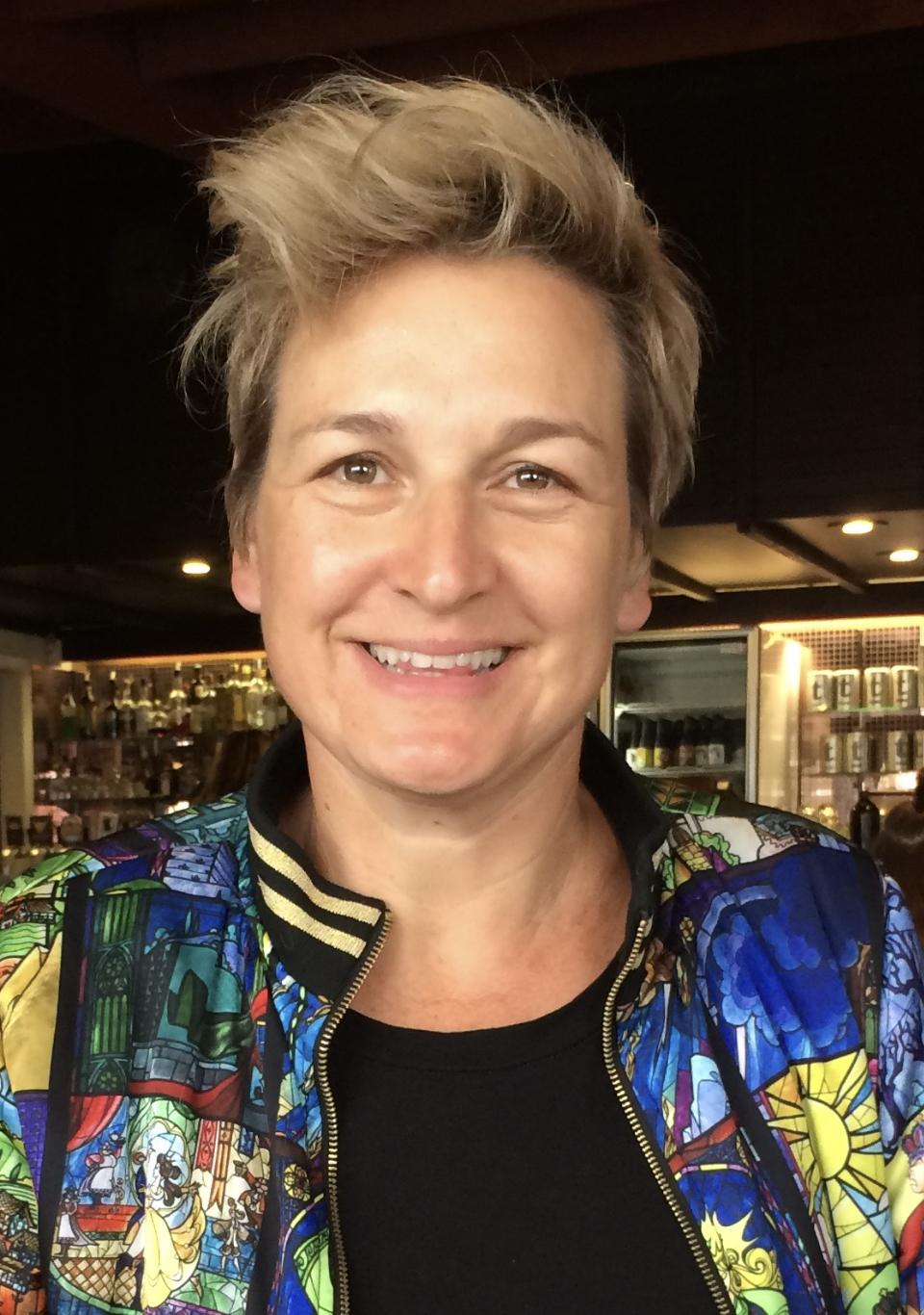 Inga
HBV S100 GP x 2
Sue
Brooke
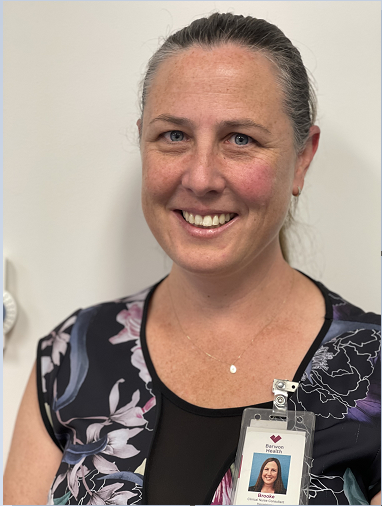 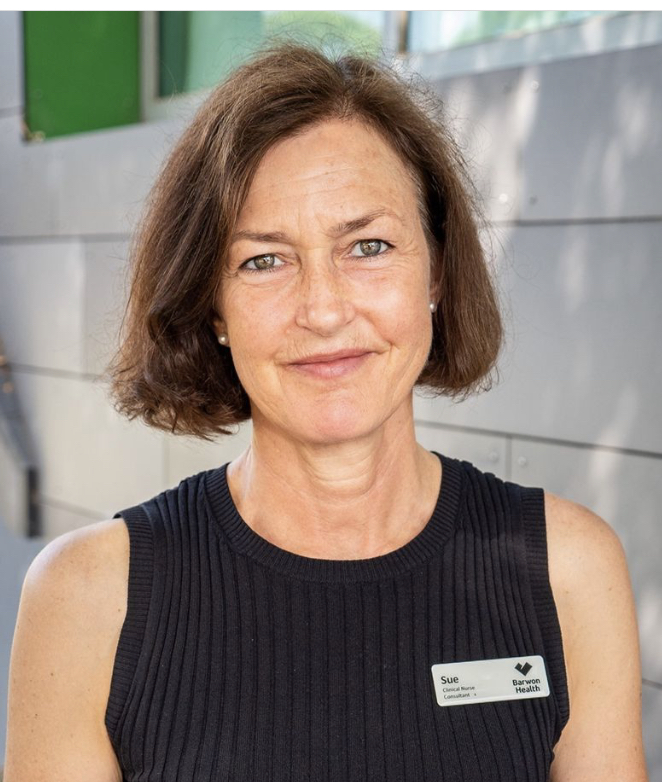 Case Study – MF 28 year old Male.
Born Sudan. Migrated to Australia 2010, lost to follow up post discharge from paediatric Hep B service at RCH to interstate.
Occupation- Works in dairy related food production Hamilton region. 
Family- Wife works part –time, 2 children primary school
No interpreter required. Non-drinker. No Health Care Card
Ix- Hepatitis B c Ab positive. sAg positive, eAg negative, Viral Load 292, ALT 28.
Mx- Referred to Physician by GP 2020 – abnormal LFT’s, fatigue, positive hep serology 
reviewed, flare identified, commenced on Entecavir. 
Intermittent adherence due to cost. 
Feels he is fit and strong therefore medication not always required. Brother has Hepatitis B but does not need to take medication. 
Wife tested for and vaccinated for Hepatitis B.
Plan- Due to age and ethnicity requires lifelong 6 monthly HCC screening (abdo US, AFP LFT UE FBE) and Hepatitis B Viral Load
Challenges faced- No Bulk Billing US in Hamilton – travels to Terang US six monthly, requires medical certificate to attend appointment.
Pathology collection in Hamilton (dorevitch)
R/V 6 monthly by physician, authority script written 1 plus 5 repeats.
Seen by BSWRLC for FibroScan and education session – better compliance with medication, Hep B Story (Arabic).
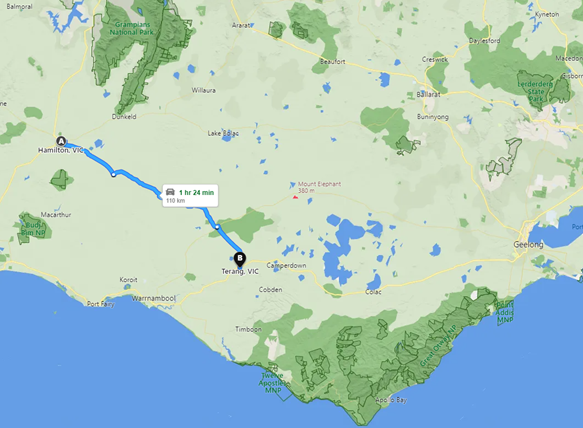 List the barriers to care
How would you support this man in your context?
5 mins
Across the loopDiscussion- Revisiting our problem statement
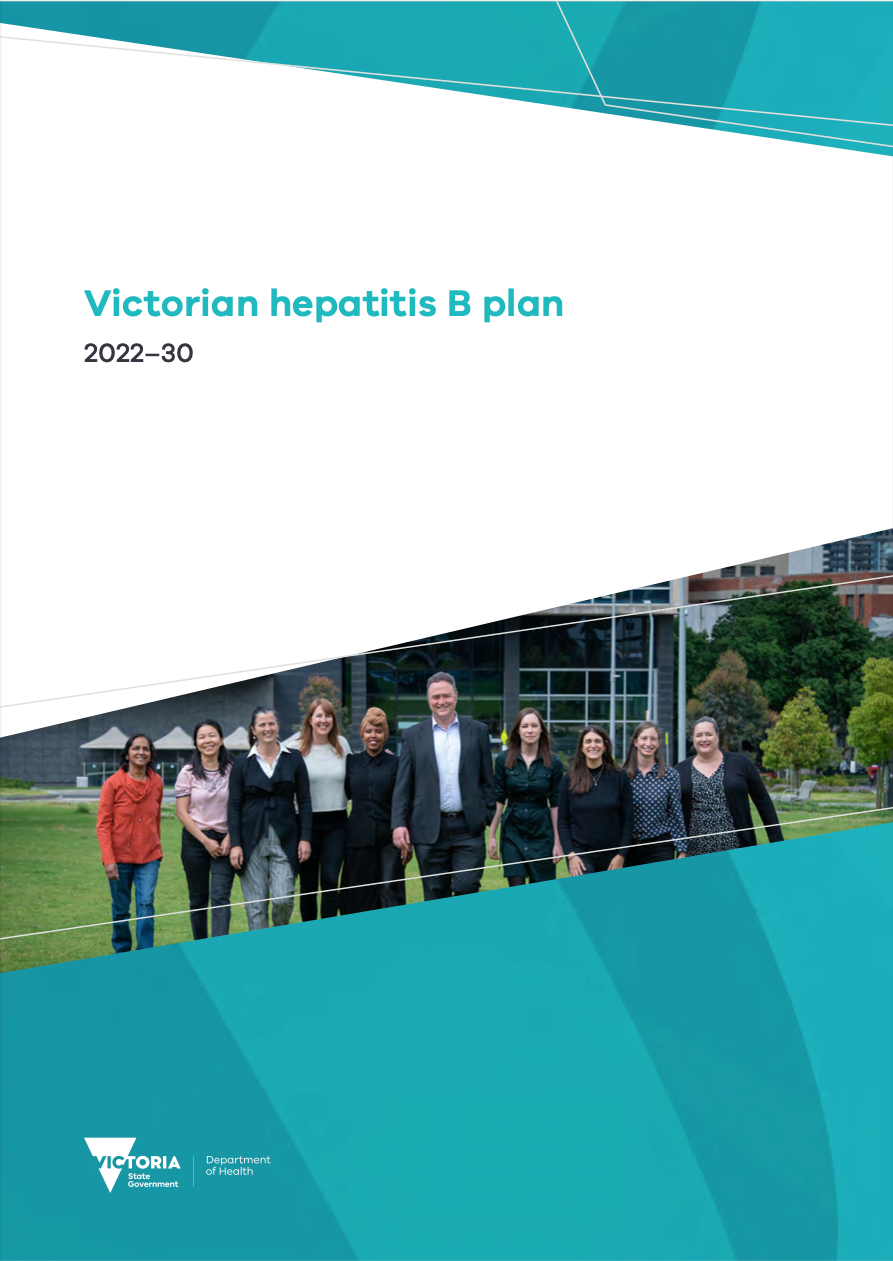 People living with Hepatitis B need to access to diagnosis, care and treatment but they face a challenge - stigma, language barriers, cost, geography and time to attend appointments.
The problem is happening because it is a low incidence issue that is complex to manage, requires S100 prescriber registration and specialist knowledge, services not meeting peoples needs, the issue may not be prioritised.
Based on prevalence and morbidity of untreated hepatitis B, we think that ….
Eg a well-developed hub and spoke model of care and supported access can solve the problem. (More s100 prescribers could be great too)
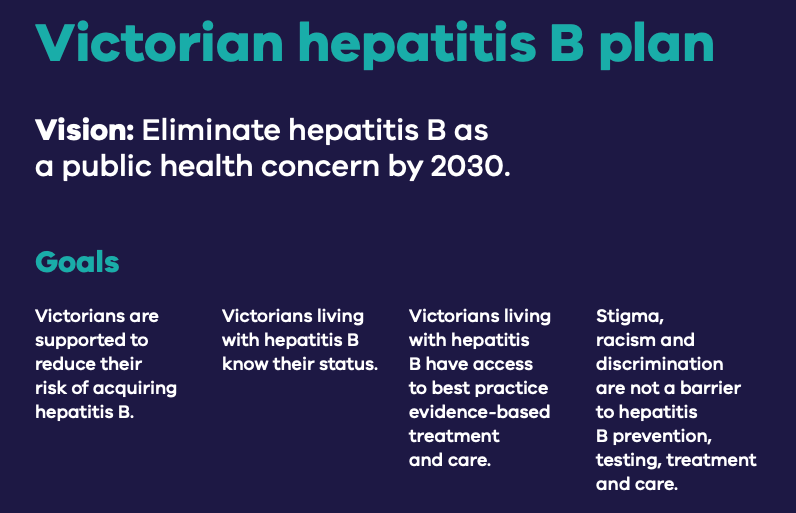 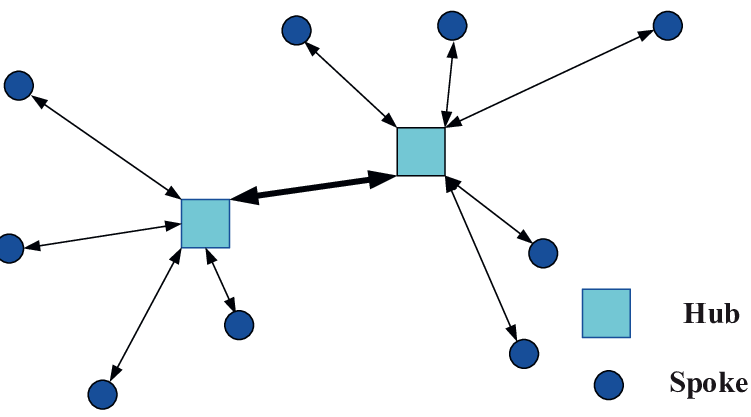 Process: Ask 5 whys
The Victorian Government is committed to eliminating HBV as a public health concern by 2030.
https://content.health.vic.gov.au/sites/default/files/2022-09/vic-hep-b-plan-2022-23-online-pdf.pdf
Goal
20% of PLW Hep B access treatment
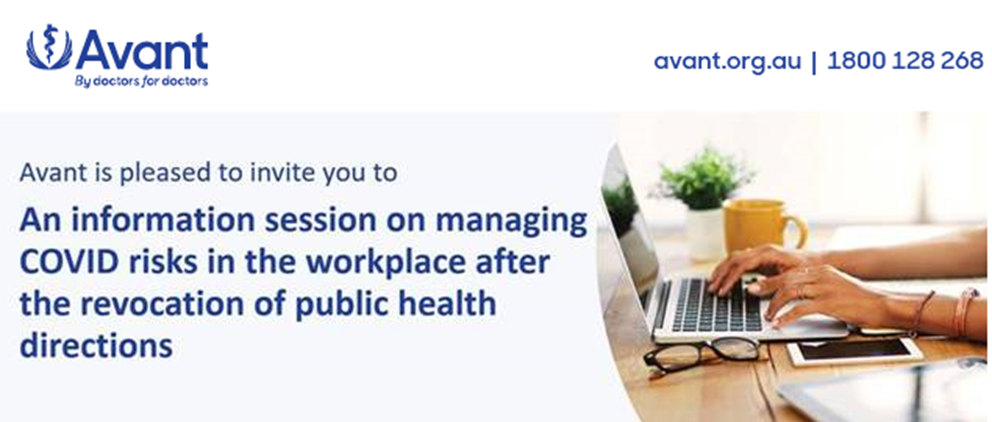 Webinar today - Avant
Thursday 24 November 1:00- 2:00pm
Hosted by: Sonya Black, Avant Legal Team Manager
The session will provide attendees with a greater understanding of how best to manage unvaccinated staff, face coverings and COVID positive patients given public health directions are no longer in force.
The practice’s legal obligations and responsibilities
The importance of ongoing risk assessment and
Managing non-compliance with the practice’s requirements
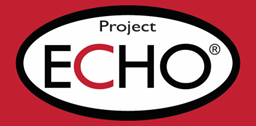 [Speaker Notes: Register here
https://us02web.zoom.us/webinar/register/WN_P4U193zGThy9ldaBglJoVA]
Liverwell Forum Ballarat – Today 10am – 2.00pm
Free training workshop
Expert presenters
Lived experience speaker
Community-based health experts

Oscar’s Hotel – Garden Room
18 Doveton St Ballarat Central VIC

Use the QR code to register.
[Speaker Notes: Register here www.liverwell.org.au]
World AIDS Day – Tuesday 29 November 12pm
World AIDS Day activation
12.00pm Tuesday 29 November
Lt Malop St Mall – Across from the Geelong Advertiser office - Wear red!!!
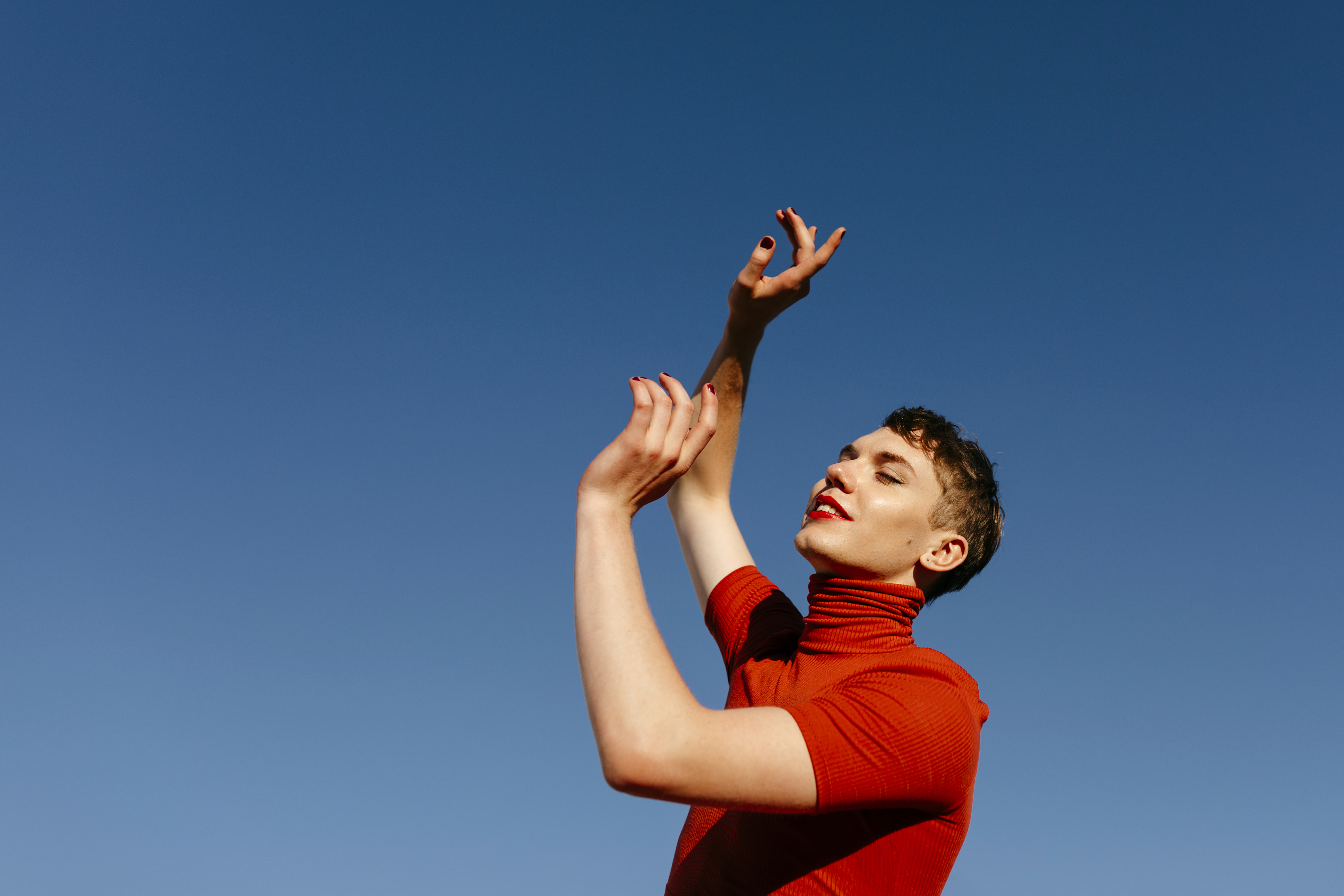 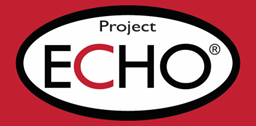 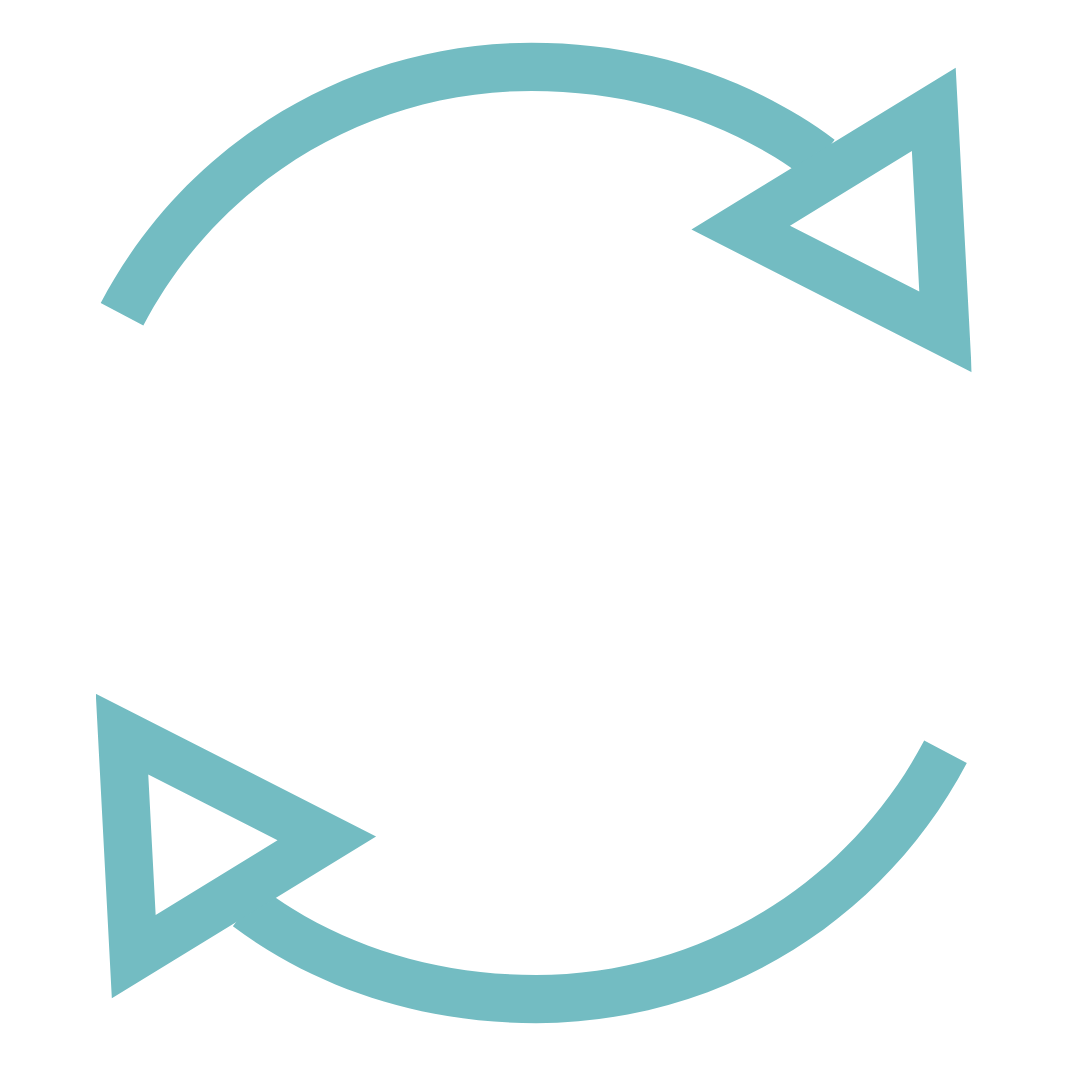 Evaluation
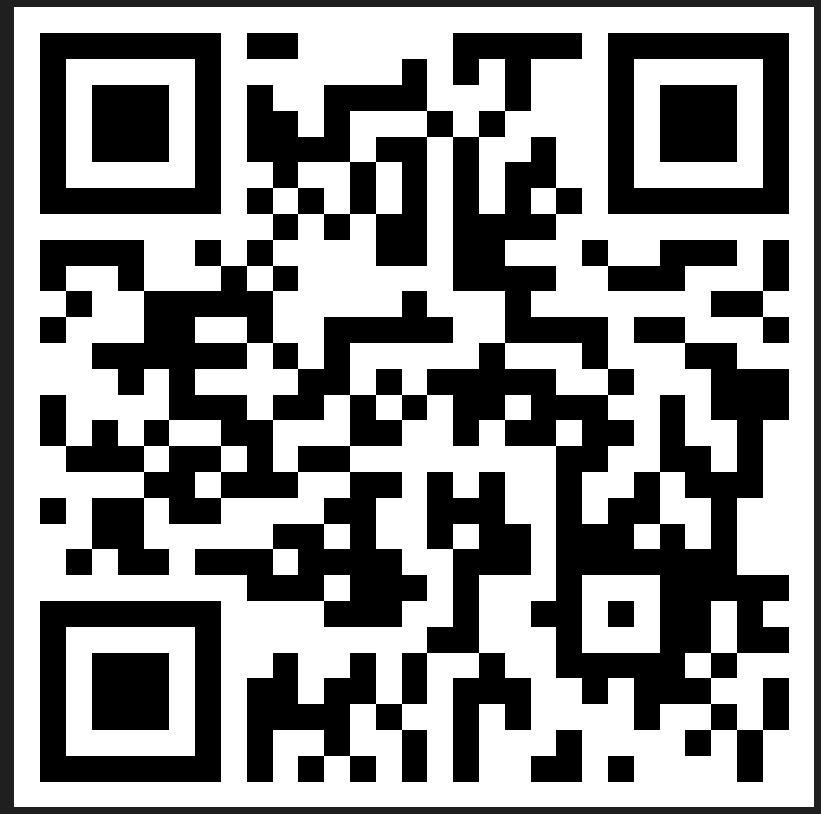 Session evaluation
Please take the time to evaluate this session
Link pasted into the chat
Session evaluation
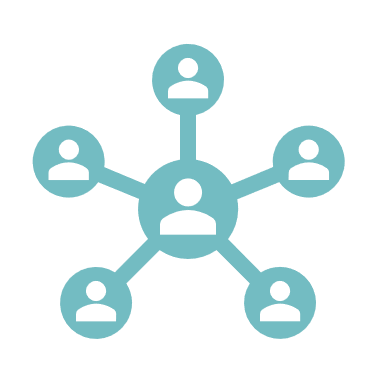 Upcoming Sessions
1 December (last for the year)
If you have a case you would like to discuss with the group:
New case template here
Email projectechocovid19@westvicphn.com.au
Use the comment box in the evaluation form
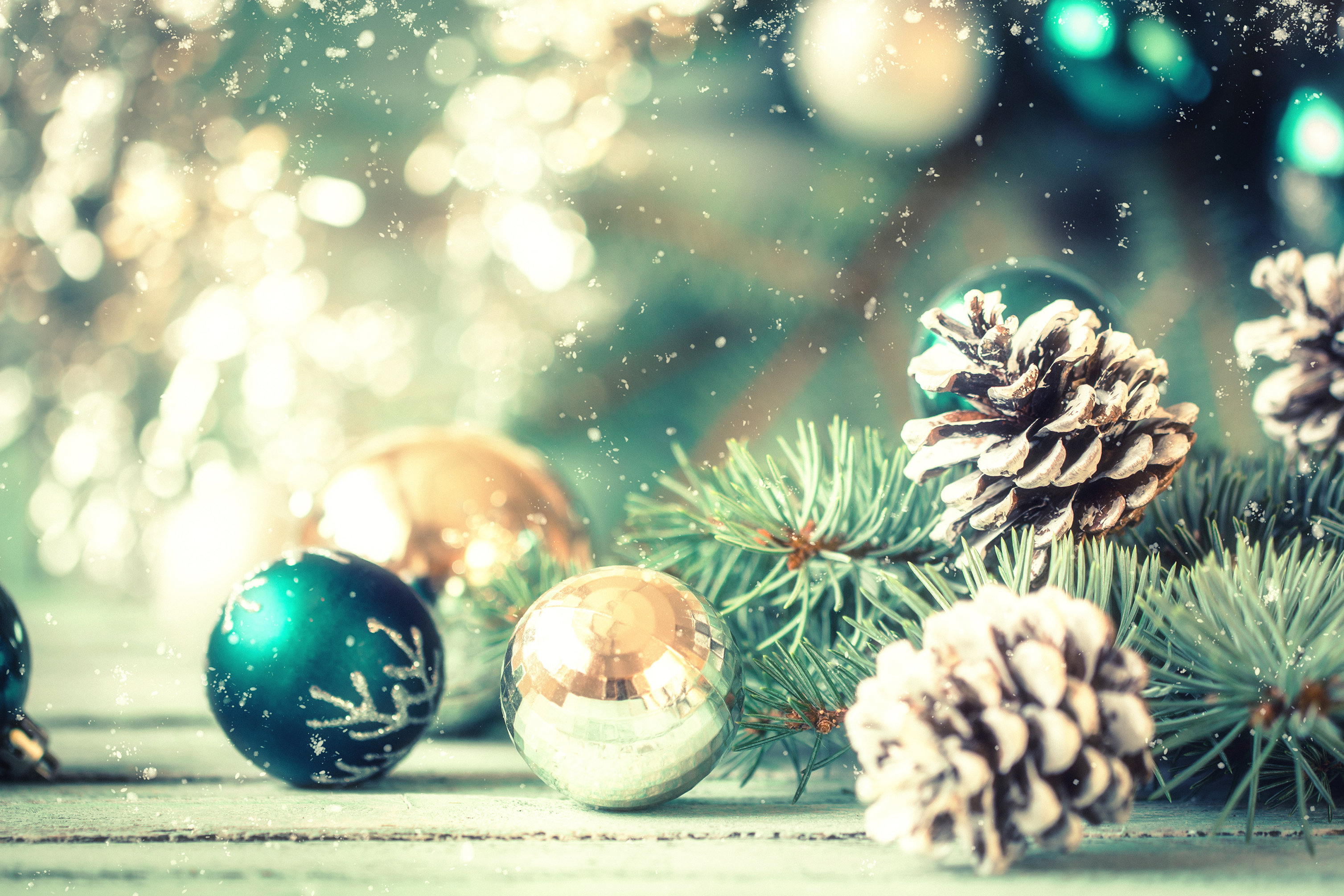 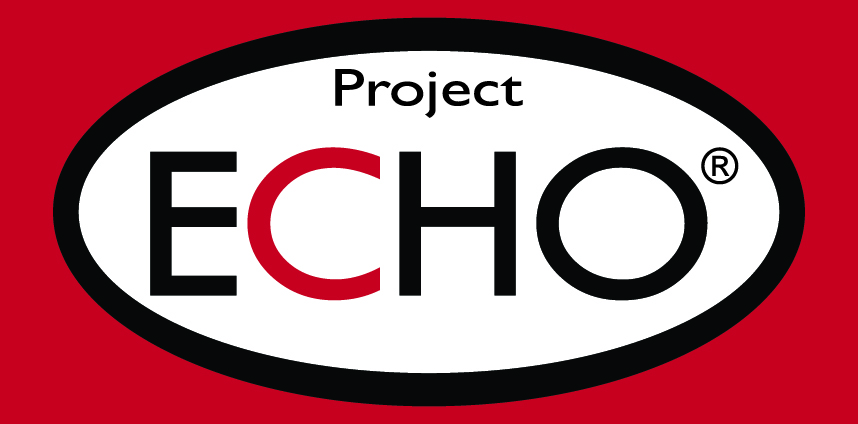 [Speaker Notes: Session evaluation link https://forms.office.com/r/ru6KcfndEa
Case template link https://forms.office.com/r/xFPCCRSkzc]
Listen and watch back previous sessions
Content is available on the WVPHN website




Listen back to all the series through Project ECHO: WVPHN Hub
COVID-19 ECHO network on Whooshkaa
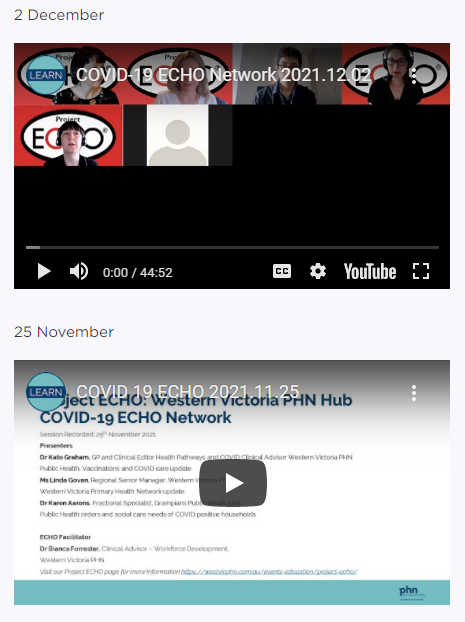 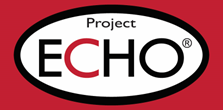 https://westvicphn.com.au/events-education/project-echo/project-echo-covid19/
[Speaker Notes: https://player.whooshkaa.com/shows/project-echowvphn-hub-covid-19-echo-network
https://www.youtube.com/watch?v=nB5N57z9zG8&t=1s
Townhall 13th January 2022 https://www.youtube.com/watch?v=sr3uHtknLWs

Weekly emails, 
Interactive discussions 
To watch to view – Youtube
To listen - Whooshkaa
To listen to read – newsletter, resource pack, Zac’s notes
 to participate – ECHO
To get in touch with us, email, healthpathways,]